Использование модульной технологии на уроках ОБЖ, как  средство повышения качества обучения по предмету
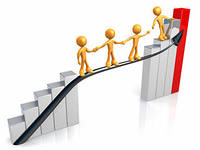 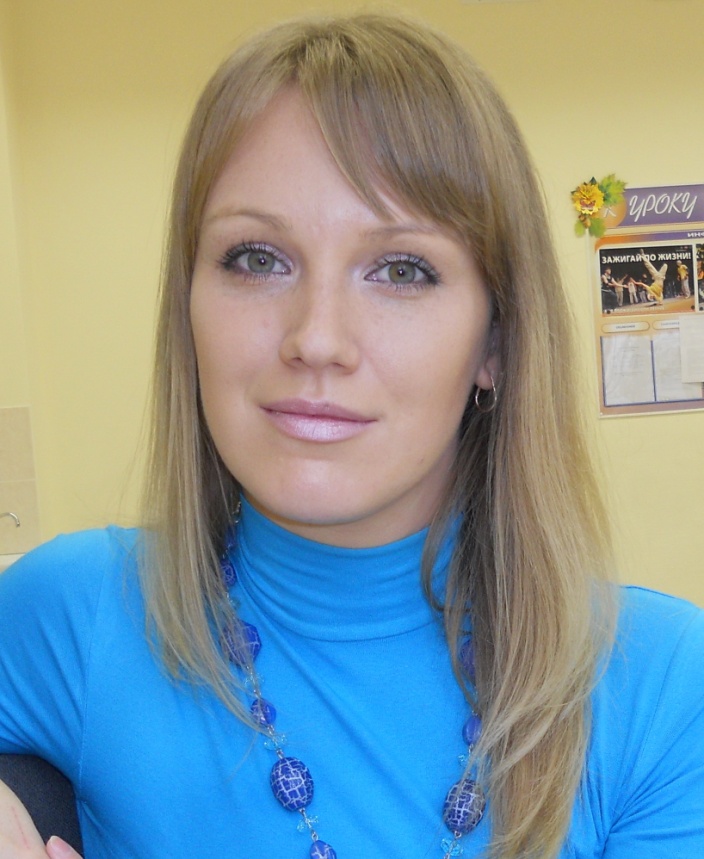 Каргаева Александра Валерьевна
Преподаватель-организатор ОБЖ 
первой категории 
МБОУ гимназия № 104 
«Классическая гимназия»
Модуль - это целевой функциональный узел, в котором объединено учебное содержание и технология овладения им в систему высокого уровня целостности.
Алгоритм составления модульного урока
1. Формулировка темы урока.
2. Определение цели урока и конечных результатов обучения.
3. Разбивка учебного материала на отдельные логически завершенные учебные элементы и определение цели каждого из них.
4. Подбор необходимого фактического материала.
5. Определение способов учебной деятельности учеников.
6. Выбор форм и методов преподавания и контроля.
7. Составление модуля данного урока, его распечатка.
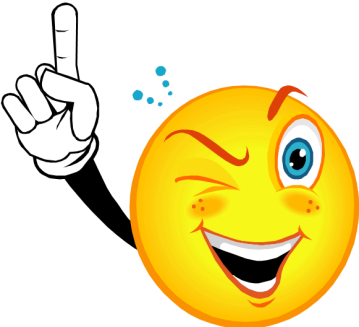 Принципы модульного обучения:
Принцип модульности

учебный материал нужно конструировать таким образом, чтобы он обеспечивал достижение каждым обучающимся поставленных перед ним целей;

 он должен быть представлен законченными блоками, чтобы имелась возможность конструирования единого содержания обучения из отдельных модулей.
Принцип выделения из содержания обучения обособленных элементов

достижение каждой цели учебного элемента должно полностью обеспечиваться учебным материалом каждого элемента;

 совокупность отдельных частей целей, одной интегрированной  дидактической цели должна составлять один модуль.
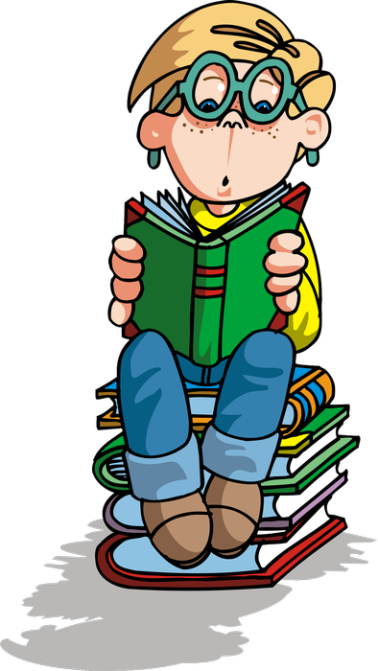 Принцип динамичности

 содержание каждого элемента и каждого модуля может легко меняться или дополняться; 
    
 конструируя элементы различных модулей, можно создавать новые модули.
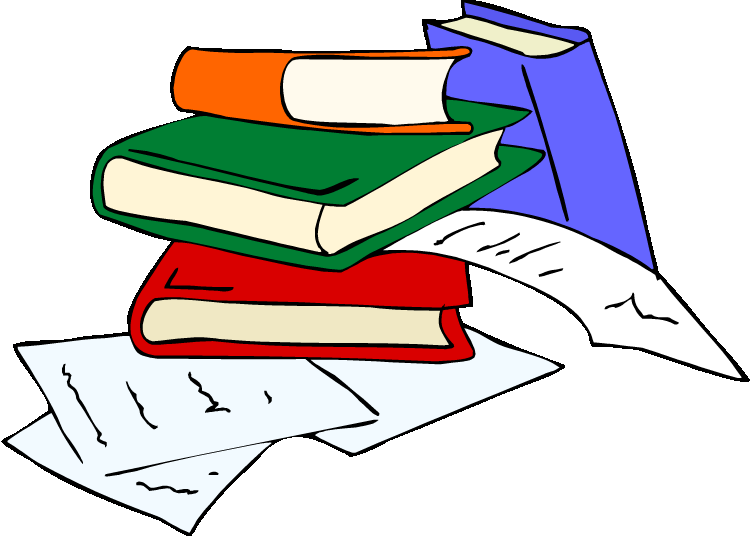 Принцип действенности

обучение должно быть организовано на основе проблемного подхода к усвоению знаний, чтобы обеспечивалось творческое отношение к учению;

 необходимо ясно показывать возможности переноса знаний из одного вида деятельности в другой.
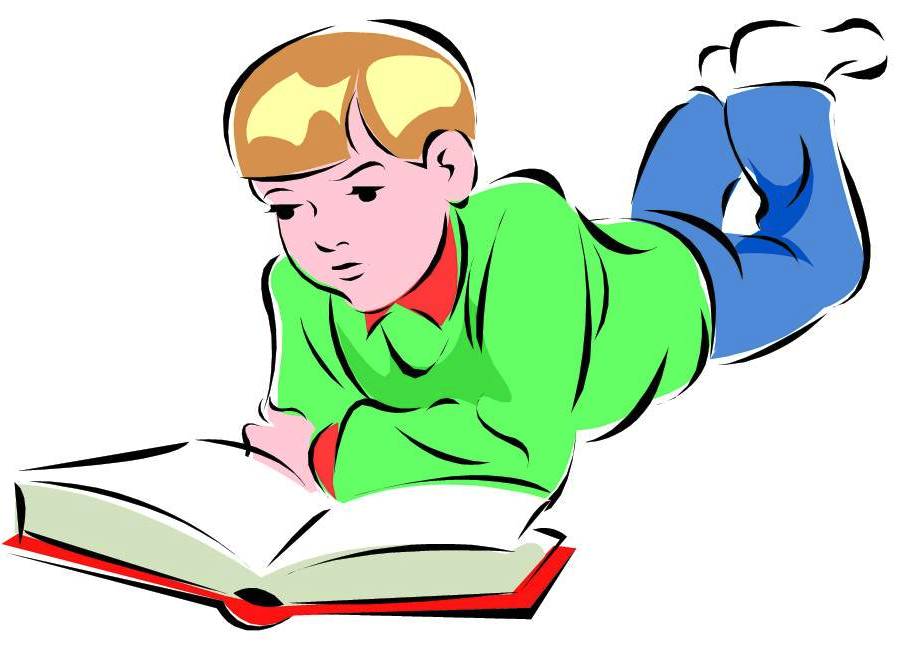 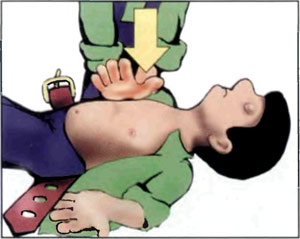 Принцип гибкости

 необходима исходная диагностика знаний, 
    организованная  таким образом, чтобы по ее 
    результатам можно было легко построить 
    индивидуализированную структуру конкретного 
    модуля;

 важно соблюдать индивидуальный темп 
    усвоения;

 требуется индивидуальный контроль и 
    самоконтроль после достижения определенной 
    цели обучения.
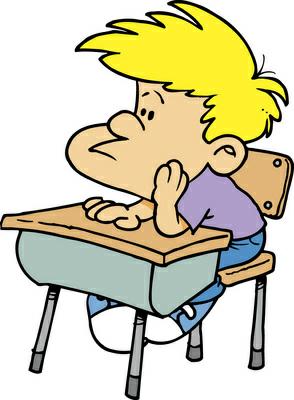 Принцип осознанной перспективы

 в начале каждого модуля обязательно нужно конкретно описать интегрированные цели учения в качестве результатов деятельности;

 в начале каждого элемента следует точно указать частные цели  учения в качестве результатов деятельности.
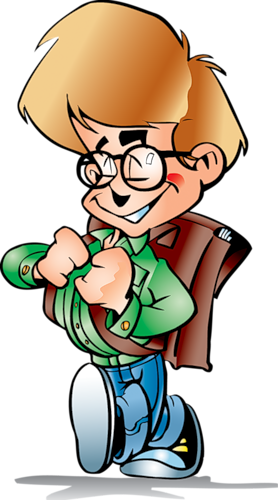 Результаты внедрения модульной технологии на уроках ОБЖ
Позволяет  перевести обучение на субъект – субъектную основу, в результате чего происходит развитие творческих способностей у участников педагогического процесса. 

2.    Создает  надежную основу для индивидуальной и групповой 
        самостоятельной работы обучающихся. 

3.    Достигается гибкость и мобильность в формировании знаний и  
       умений обучающихся, развивается их творческое и критическое  
       мышление.      
                                                                                                    
 4.  Повышаются показатели качества обученности гимназистов,  
      появляется интерес к изучению предмета, облегчается 
      организация труда учащихся на уроке.
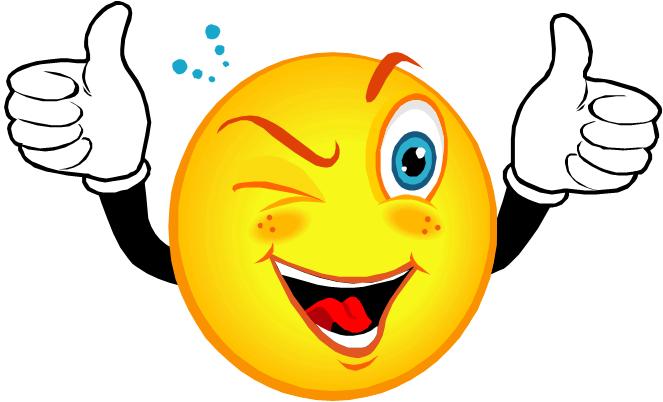 Спасибо за внимание!
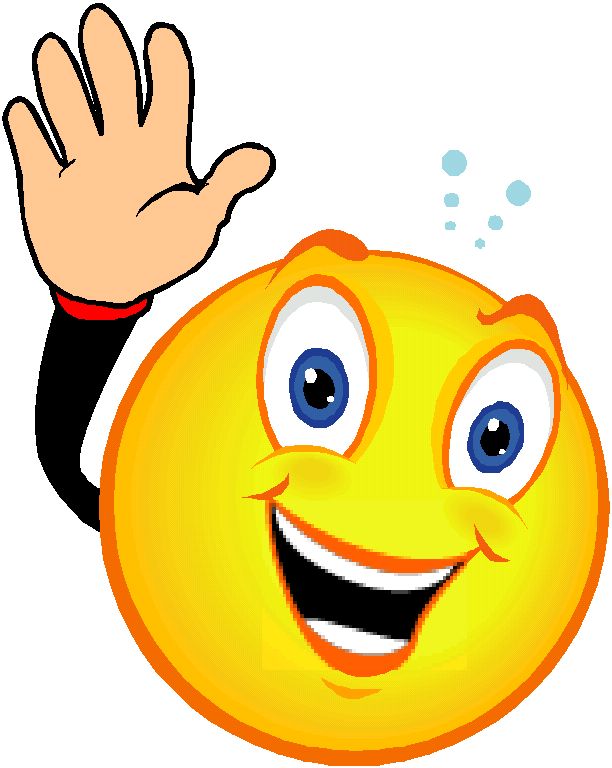